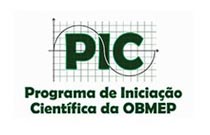 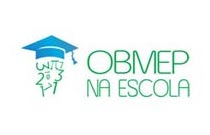 Fundamentos de Contagem
RODOLFO SOARES TEIXEIRA
OBMEP NA ESCOLA - 2016
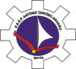 Métodos de Contagem
Frequentemente estamos interessados em contar o número de maneiras em que determinadas ações podem ser executadas. De quantas maneiras podemos nos vestir? De quantas formas podemos viajar de uma cidade para outra? De quantas formas podemos combinar as opções de comida para montar o cardápio de um jantar?
Exercício 1:
Uma bandeira com a forma abaixo vai ser pintada utilizando duas das cores
dadas. 
Liste todas as possíveis bandeiras. Quantas são elas?
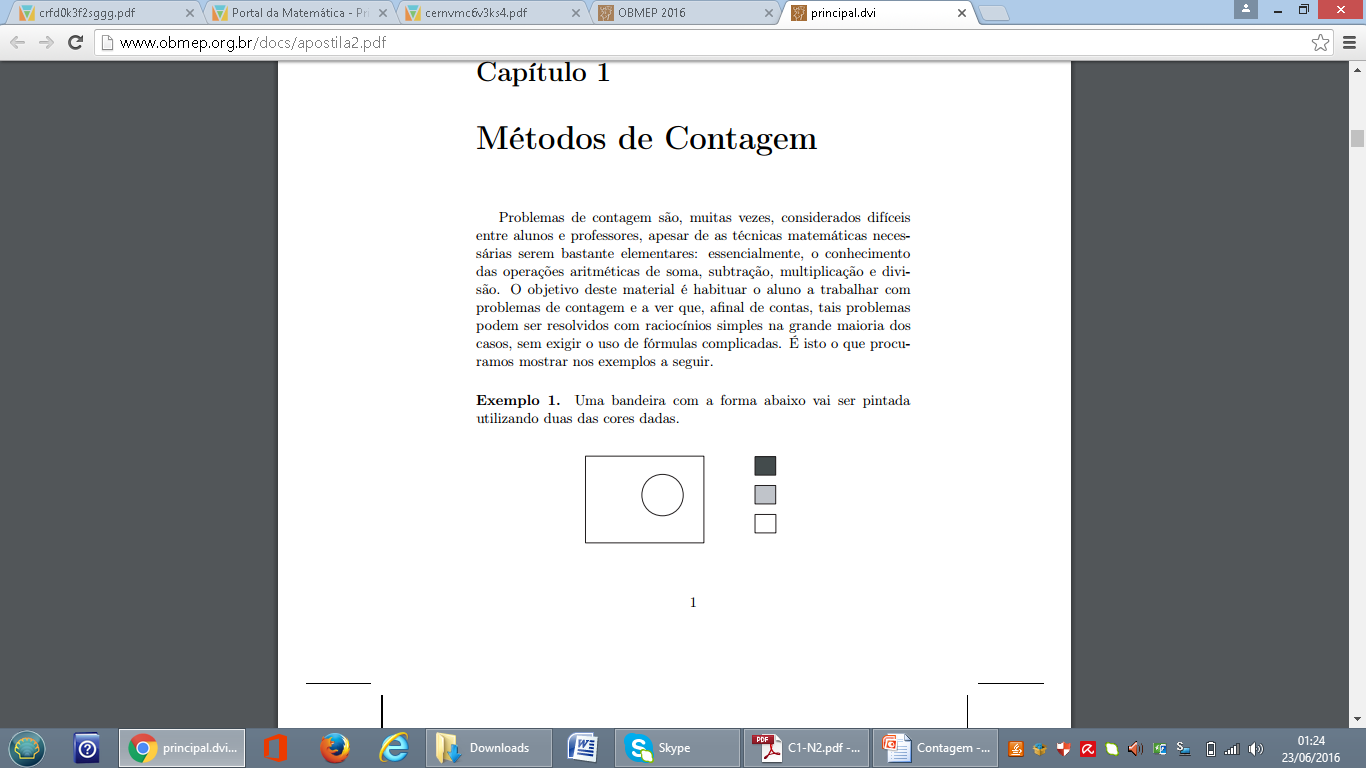 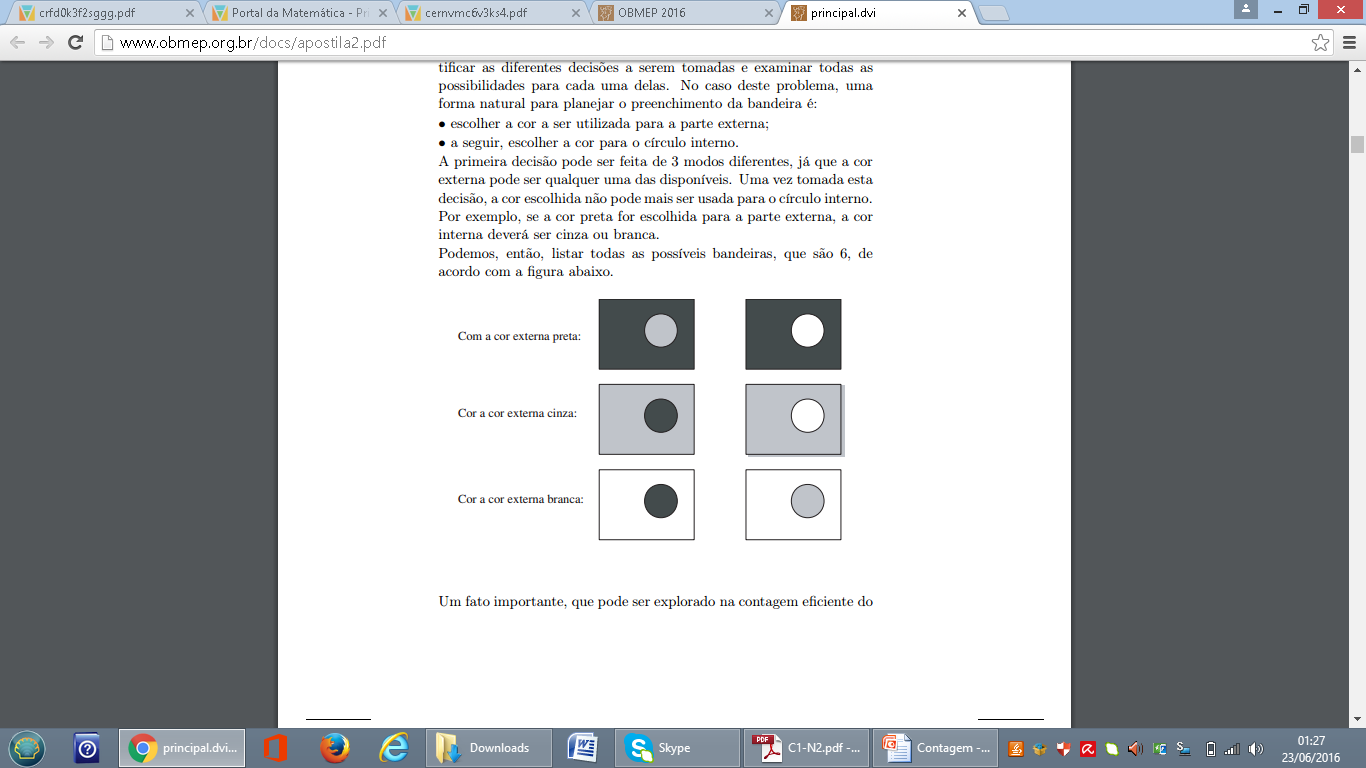 Princípio Multiplicativo
__________________    x    ___________________ = ____________
Outra forma de Resolução
(Árvore das Possibilidades)
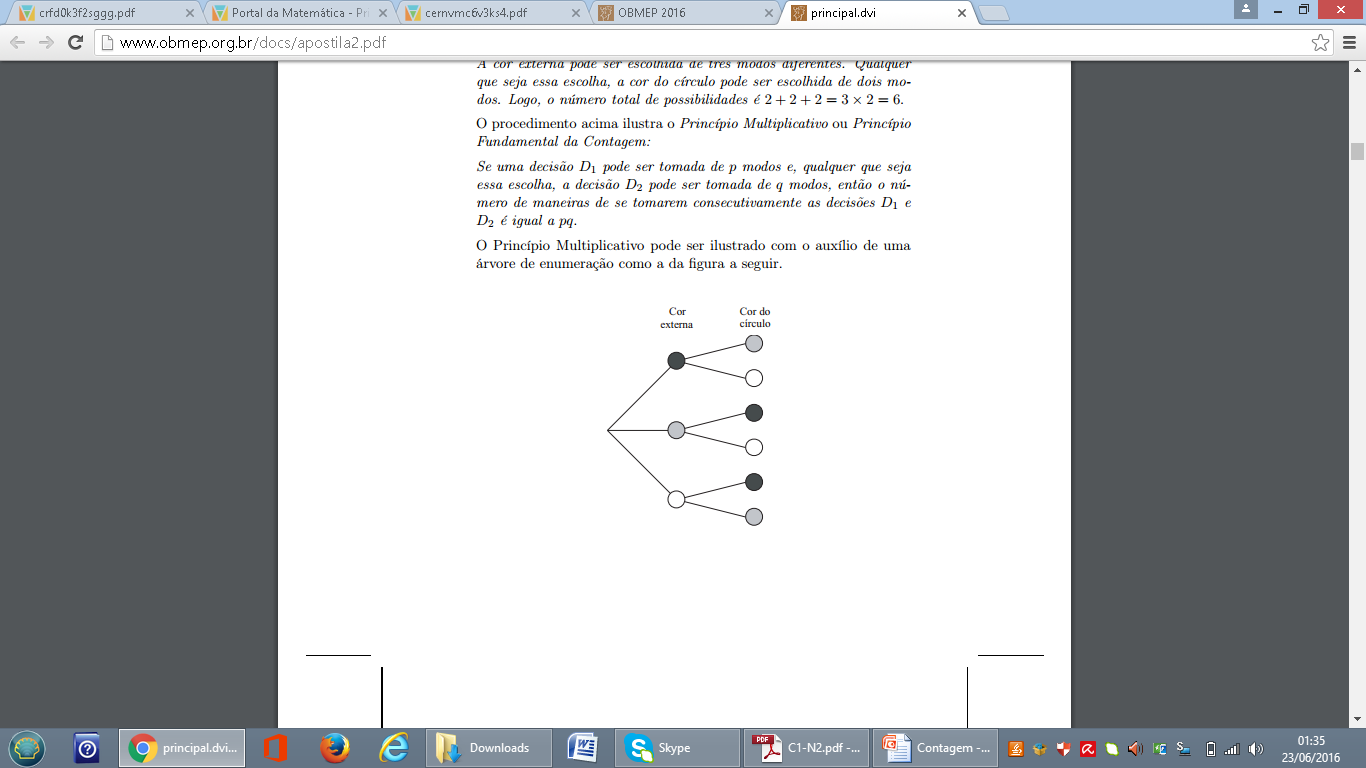 Exercícios 2:
Quantas são as formas de pintar a bandeira a seguir utilizando 3 cores diferentes dentre 4 dadas?



  Exercícios 3: Para pintar a bandeira abaixo, há 4 cores disponíveis. De quantos modos ela pode ser pintada de modo que faixas adjacentes tenham cores distintas?
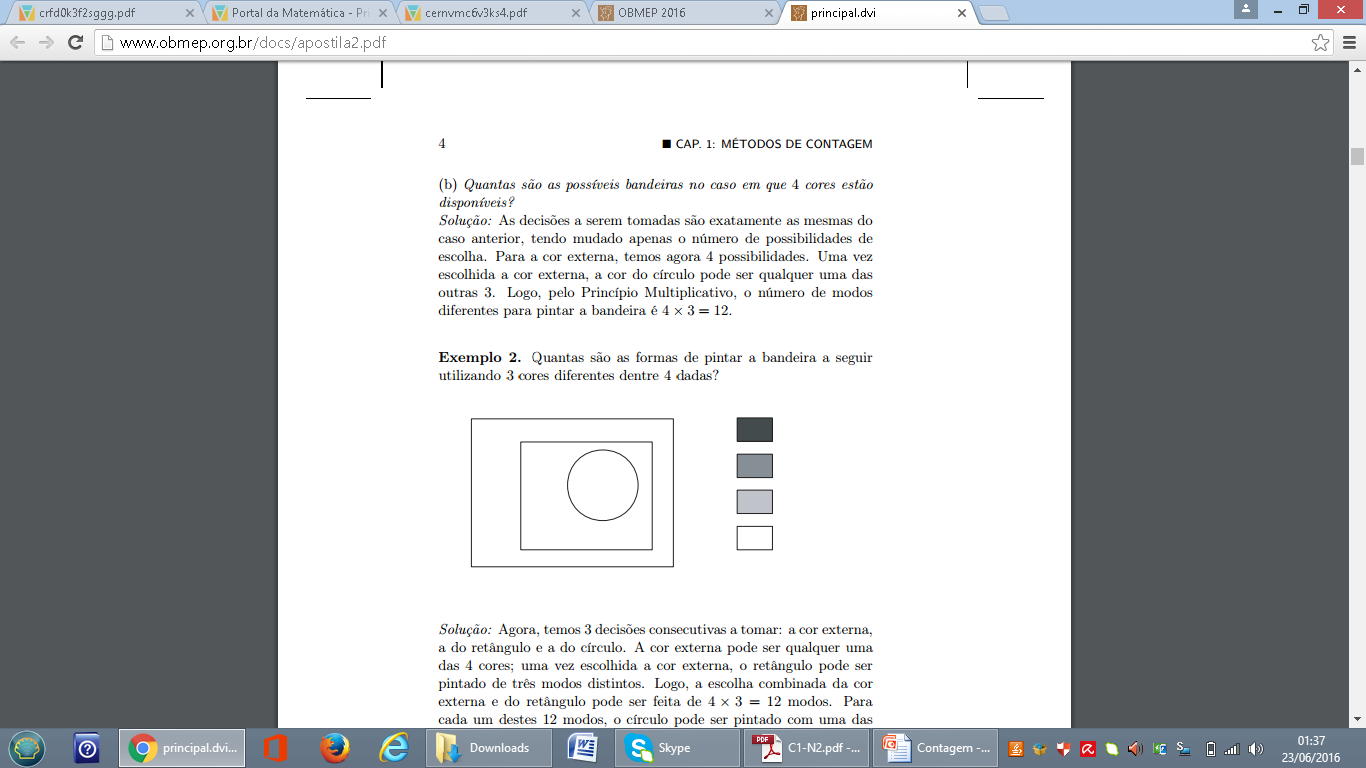 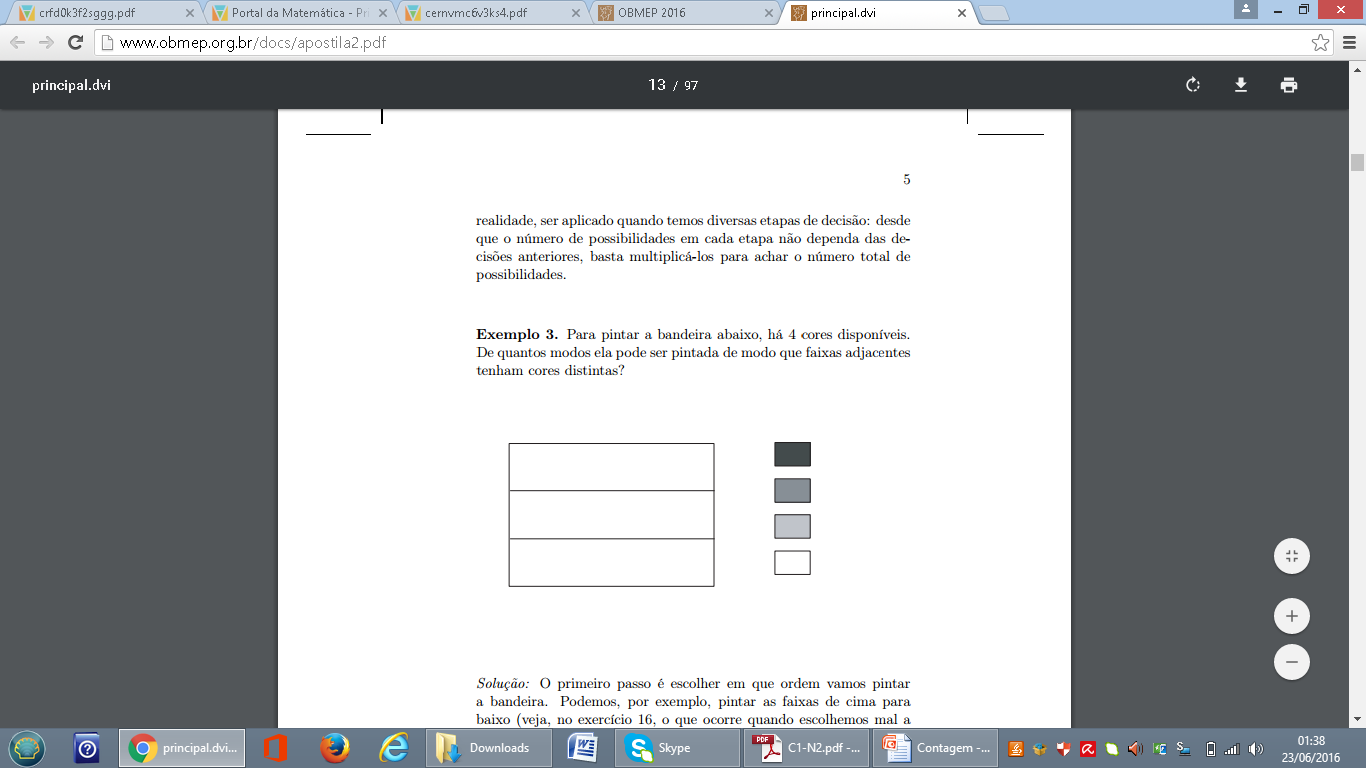 Exercício 4:
Quantos são os números de três algarismos distintos?
Exercício 5:
Jogamos um moeda três vezes. Quantas sequências diferentes de cara e coroa podemos obter?
Exercício 6: 
De quantos modos diferentes 6 pessoas podem ser colocadas em fila?
Exercício 7: 
João e Isabel lançam, cada um, um dado. 
(a) Quantas são as possíveis combinações de resultado? 
(b) Quantas são as possíveis somas que eles podem obter? 
Exercício 8: Cada dígito de uma calculadora é mostrado no visor acendendo filamentos dispostos
como mostra a figura a seguir. Quantos símbolos diferentes podem ser representados? (Não inclua o
caso em que nenhum filamento é aceso.)
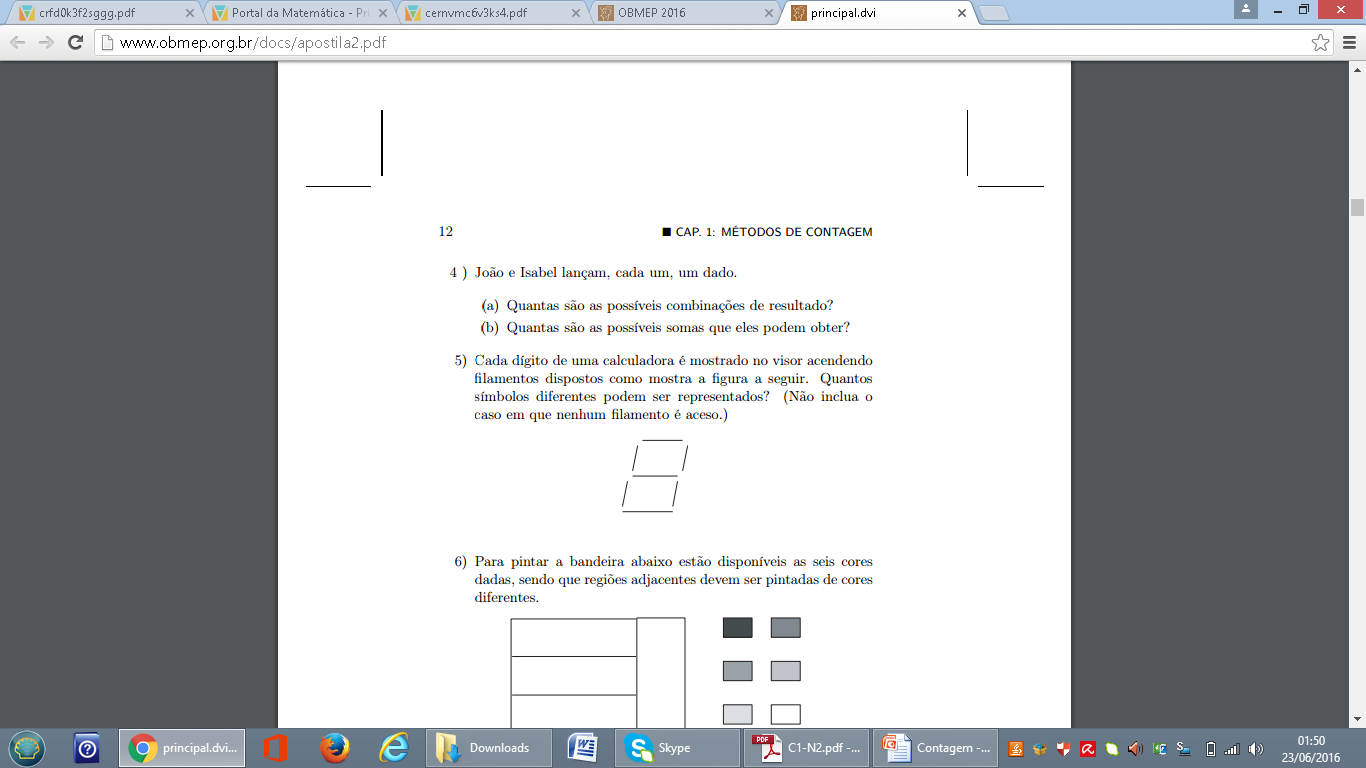 Exercício 9: Para pintar a bandeira abaixo estão disponíveis as seis cores dadas, sendo que regiões adjacentes devem ser pintadas de cores diferentes. 
(a) Qual é o número mínimo de cores a serem usadas? 
(b) De quantos modos a pode ser pintada? 
Exercício 10:
Liste todos os subconjuntos de {1, 2, 3}. Quantos são eles? De modo geral,
quantos são os subconjuntos de um conjunto que tem n elementos? 
Exercício 11: 
Cada peça de um dominó apresenta um par de números de 0 a 6, não
necessariamente distintos. Quantas são essas peças? E se os números forem de 0 a 8?
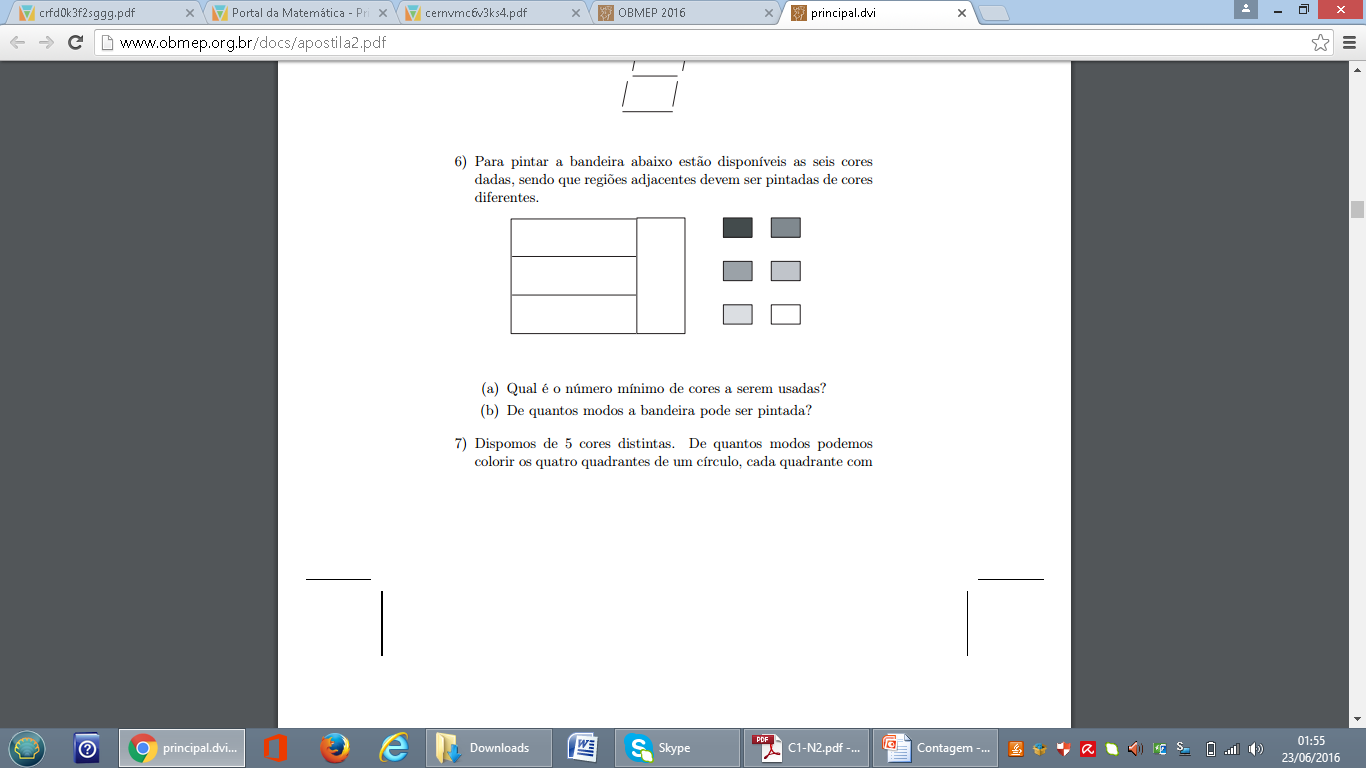 OBMEP – BANCO DE QUESTÕES - 2013: 
Um hospital tem os seguintes funcionários: 
Sara Dores da Costa: reumatologista 
Iná Lemos: pneumologista 
Ester Elisa: enfermeira 
Ema Thomas: traumatologista 
Ana Lisa: psicanalista 
Inácio Filho: obstetra 
a) De quantas maneiras os funcionários podem fazer uma fila? 
b) De quantas maneiras os mesmos funcionários podem sentar numa mesa
redonda? Lembre-se que, numa mesa redonda, se todos se mudam para a
cadeira da esquerda, a mesa continua igual! 
c) E de quantas maneiras os funcionários podem compor uma comissão
formada por presidente, vice- presidente e suplente?
OBMEP –  PORTAL DA MATEMÁTICA 
Dispondo dos algarismos 0,1, 2, 3, 4, 5, 6, e 7, quantos números pares de 4 algarismos distintos podem ser formados?
OBMEP – BANCO DE QUESTÕES – 2013

Clube de ciclistas 

Os ciclistas têm aversão ao número zero (porque é oval) e ao número oito (porque assim ficam as rodas após os acidentes). Quantos sócios podem se inscrever num clube de ciclistas se cada um deve possuir uma identificação de três dígitos, sem usar o dígito zero nem o dígito oito?
OBMEP – BANCO DE QUESTÕES – 2014

Comissões Em uma sala de aula há uma turma de dez alunos. Precisa-se escolher uma comissão de três alunos para representar esta turma, sendo a comissão composta por: um porta-voz, um diretor de artes e um assessor técnico. Nenhum aluno pode acumular cargos. 

De quantas maneiras esta comissão pode ser formada? 

b) Quantas comissões diferentes podem ser formadas com os alunos Leandro, Renato e Marcelo?
OBMEP – BANCO DE QUESTÕES – 2014

Papai Noel 

Papai Noel chegou à casa de Arnaldo e Bernaldo carregando dez brinquedos distintos e enumerados de 1 a 10 e disse a eles: "o brinquedo número 1 é para você, Arnaldo e o brinquedo número 2 é para você, Bernaldo. Mas esse ano, vocês podem escolher ficar com mais brinquedos contanto que deixem ao menos um para mim". Diga de quantos modos Arnaldo e Bernaldo podem dividir entre eles o restante dos brinquedos.
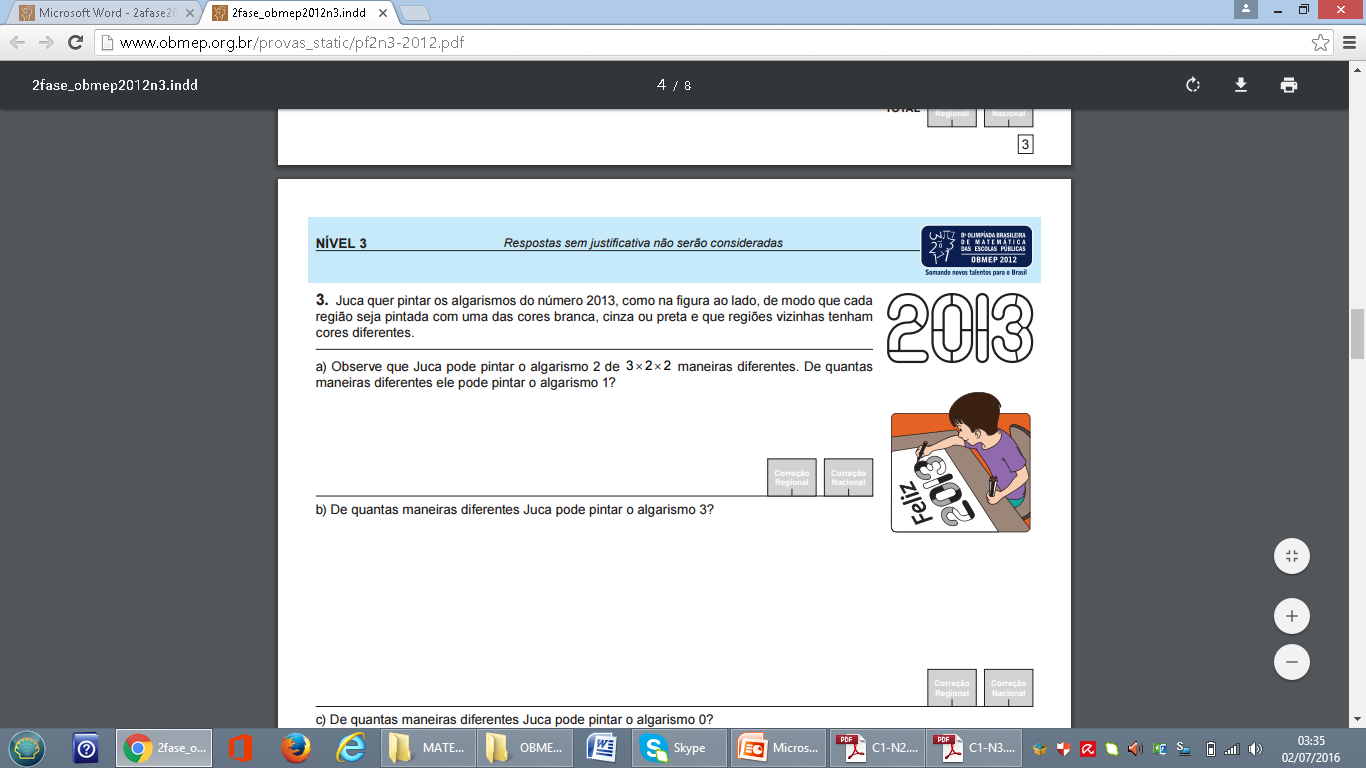 OBMEP –  Questão 3 da Prova do nível 3 da 2ª fase - 2012 
Juca quer pintar os algarismos do número 2013, como na figura ao 
lado, de modo que cada região seja pintada com uma das cores branca, cinza ou preta e que regiões vizinhas tenham cores diferentes.

Observe que Juca pode pintar o algarismo 2 de 3 x 2 x 2 maneiras 
diferentes. De quantas maneiras diferentes ele pode pintar o algarismo 1?

b) De quantas maneiras diferentes Juca pode pintar o algarismo 3?

c) De quantas maneiras diferentes Juca pode pintar o algarismo 0?

d) Escreva uma expressão numérica que permita calcular de quantas maneiras Juca
pode pintar o número 2013.
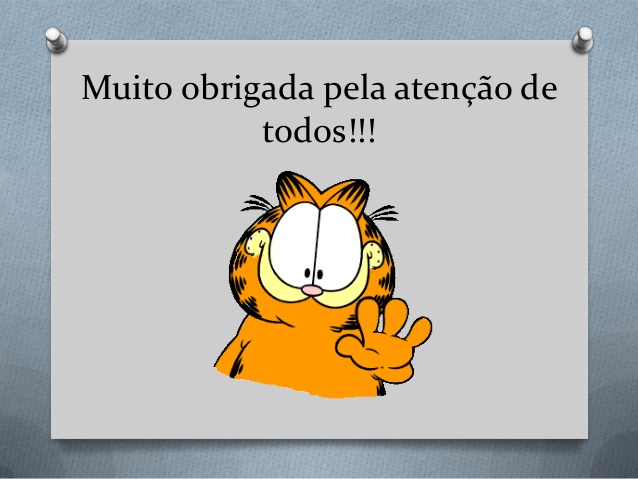 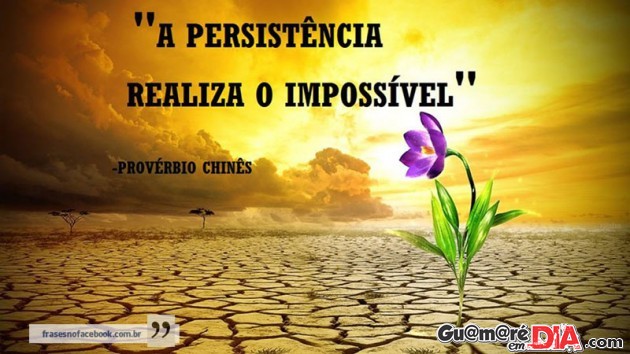